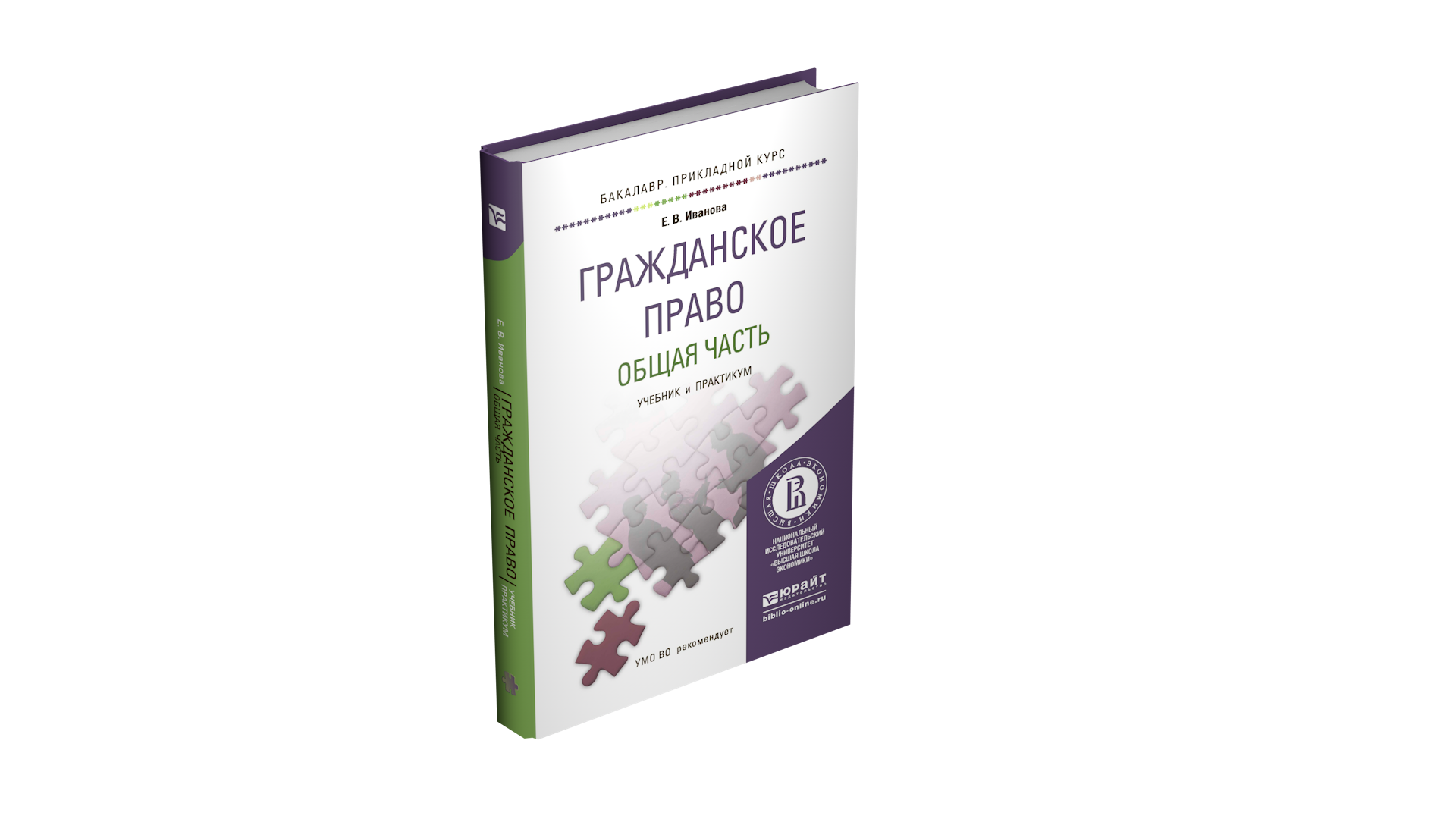 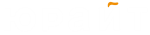 Лекция 4

Юридические лица как субъекты гражданских правоотношений
Курс: Гражданское право. Общая часть 
Глава 4 учебника
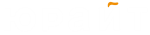 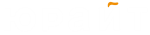 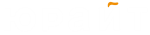 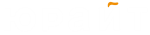 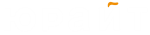 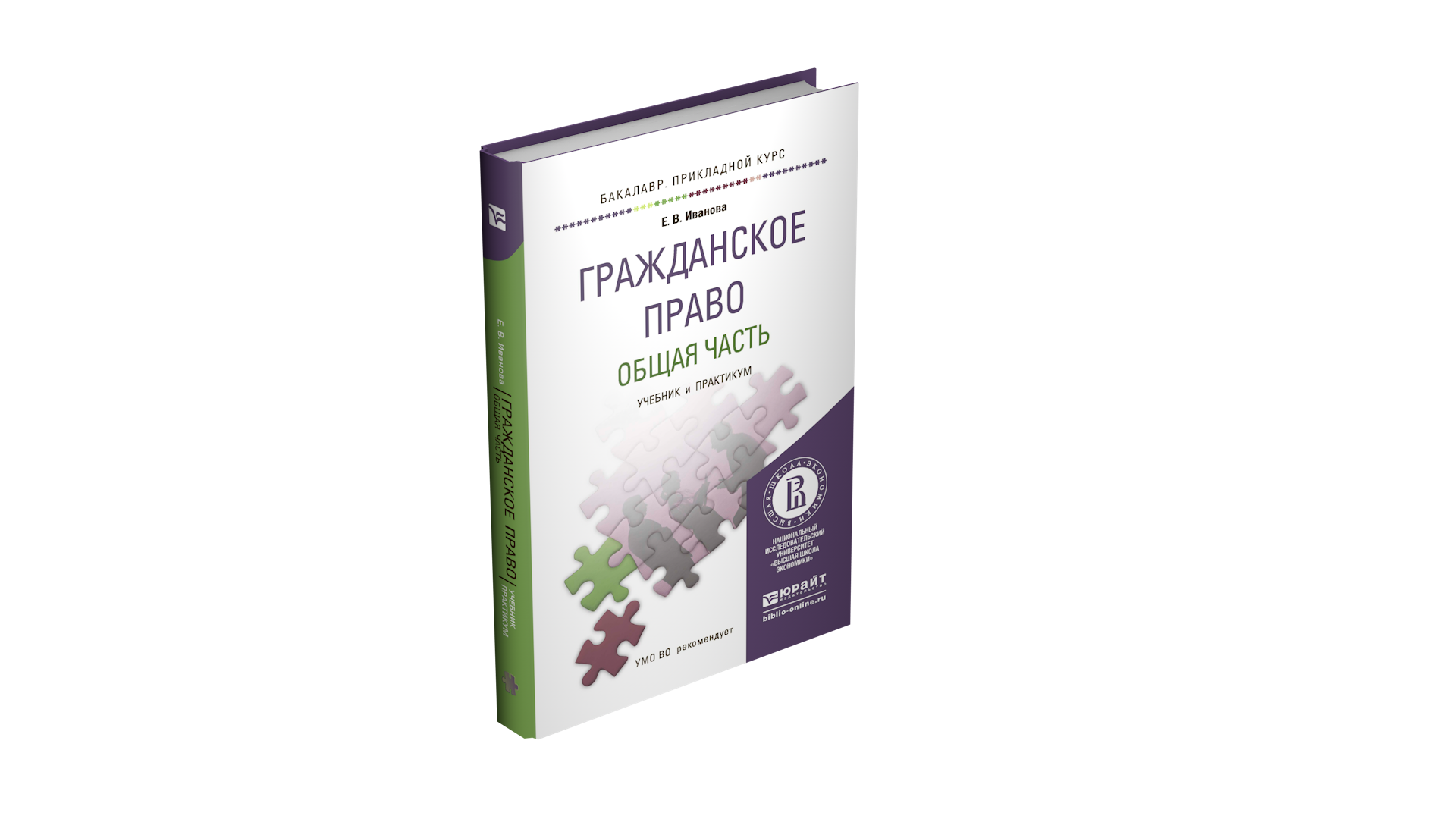 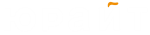 Подробнее
расскажет базовый учебник
Глава  4
Иванова, Е. В.  Гражданское право. Общая часть : учебник и практикум для прикладного бакалавриата / Е. В. Иванова. М. : Издательство Юрайт, 2015